Chapter 6Humans in the Biosphere
Sections 6.1, 6.2, 6.3
Section 6.1
6.1 A Changing Landscape
A. Earth’s organisms share limited resources
 They rely on ecological processes, such as the water cycle, to sustain the resources
 Understanding how humans interact with the biosphere can help to protect these resources and processes
B. Humans are the main source of environmental change

C. Some of the human activities that affect the biosphere are:
Hunting and gathering – prehistoric hunters and gatherers changed the environment by hunting some animal species to extinction

Agriculture – farming increased the amount of food produced. This allowed cities to develop. People in cities produced wastes.
Pesticides were developed – which pollute the ecosystem
 Farms used monoculture – planting fields with the same crop year after year
 Advances in agriculture led to the Green Revolution, a great increase in the world food supply.
Industry
 After the Industrial Revolution, human impact on the biosphere grew
 Industry used more resources and produced more pollution than ever before

Urban development – the spread of cities uses up ecological resources like habitat space, food, & water and creates more waste & pollution
Sustainable Development
In economic terms, ecosystems are providers of goods and services (natural resources)
Healthy ecosystems produce or replace renewable resources. 
Ex. a single southern white pine that dies or is cut down
Humans must be careful about the use of nonrenewable resources, such as fossil fuels, which cannot be replaced
Sustainable development provides for human needs while preserving the ecosystem that provide renewable resources
Create a Compare/Contrast table with three columns and three rows.  Label each row as follows: Agriculture, Development, and Industrial Growth.  Label the second and third columns Positive Effects and Negative Effects.  Fill in the table with a summary statement about the negative and positive effects of each activity
6.2 Using Resources Wisely
A. Soil is a renewable resource, but it must be managed properly
Soil erosion is the wearing away of surface soil by water and wind
In dry climates, farming and overgrazing change farmland into deserts, a process called desertification
Deforestation is the loss of forests.  
Because healthy forests hold soil in place, deforestation increases erosion
B. Sustainable uses include leaving stems and roots of previous crops in place, crop rotation, contour plowing, terracing, selectively harvesting mature trees, and tree farms
Freshwater Resources
The amount of fresh water is limited, and some sources cannot be replaced
A pollutant is a harmful material that can enter the biosphere.  
Water pollutants come from industrial chemicals, residential sewage, and other sources
Many chemical pollutants become concentrated in organisms at higher trophic levels of the food chain through biological magnification
Sustainable uses include conservation, pollution control, and watershed protection
Atmospheric Resources
Clean air is important to human health and Earth’s climate. 
Pollution reduces air quality
Smog is a mixture of chemicals formed from emissions from cars and industry
Burning of fossil fuels releases compounds that join with water in air, forming acid rain
Greenhouse gases, such as carbon dioxide and methane, can cause global warming
Particulates are microscopic particles that cause health problems.
One way of sustaining air quality is controlling automobile emissions
6.3 Biodiversity
A. Biological diversity, or biodiversity, is the sum of all the kinds of organisms in the biosphere. There are several types of diversity:
Ecosystem diversity – all the habitats, communities, and ecological processes in ecosystems
 Species diversity – the number of different species in the biosphere
 Genetic diversity – the genetic information carried in all living things on Earth
B. Biodiversity is one of Earth’s great natural resources
Human activity can reduce biodiversity by:
Altering habitats
 Hunting species to extinction
 Introducing pollution into food webs
 Introducing foreign species into new environments
As humans destroy habitats, the species living in those habitats may die out
Human development can split habitats – habitat fragmentation
 The smaller pieces of habitat, the less likely its species can survive
Extinction is the disappearance of a species from all or part of its range
Endangered species – one whose population size is declining in a way that places it in danger of extinction
Toxic compounds build up in the tissues of organisms

These concentrations get larger in living things at higher trophic levels – biological magnification
Fish-Eating Birds
Magnification of
DDT Concentration
10,000,000


100,000

10,000


1,000,000

1

1000
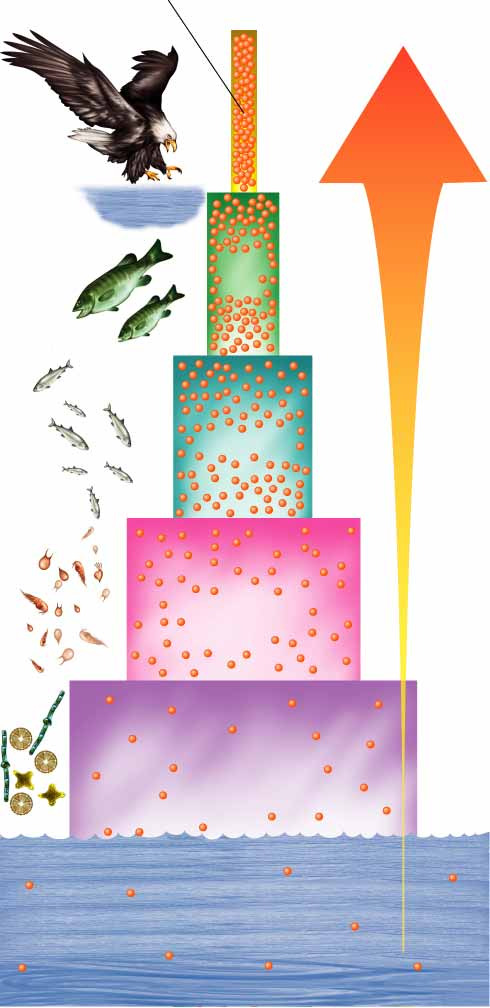 Plants and animals brought into an area from other places can become invasive species
Can multiply quickly if their new habitats lacks predators or parasites to control their numbers
C. Conservation is the wise management of natural resources

Today, conservation efforts focus on protecting entire ecosystems as well as single species
 Protecting an ecosystem will ensure that the natural habitats and the interactions of many different species are preserved at the same time